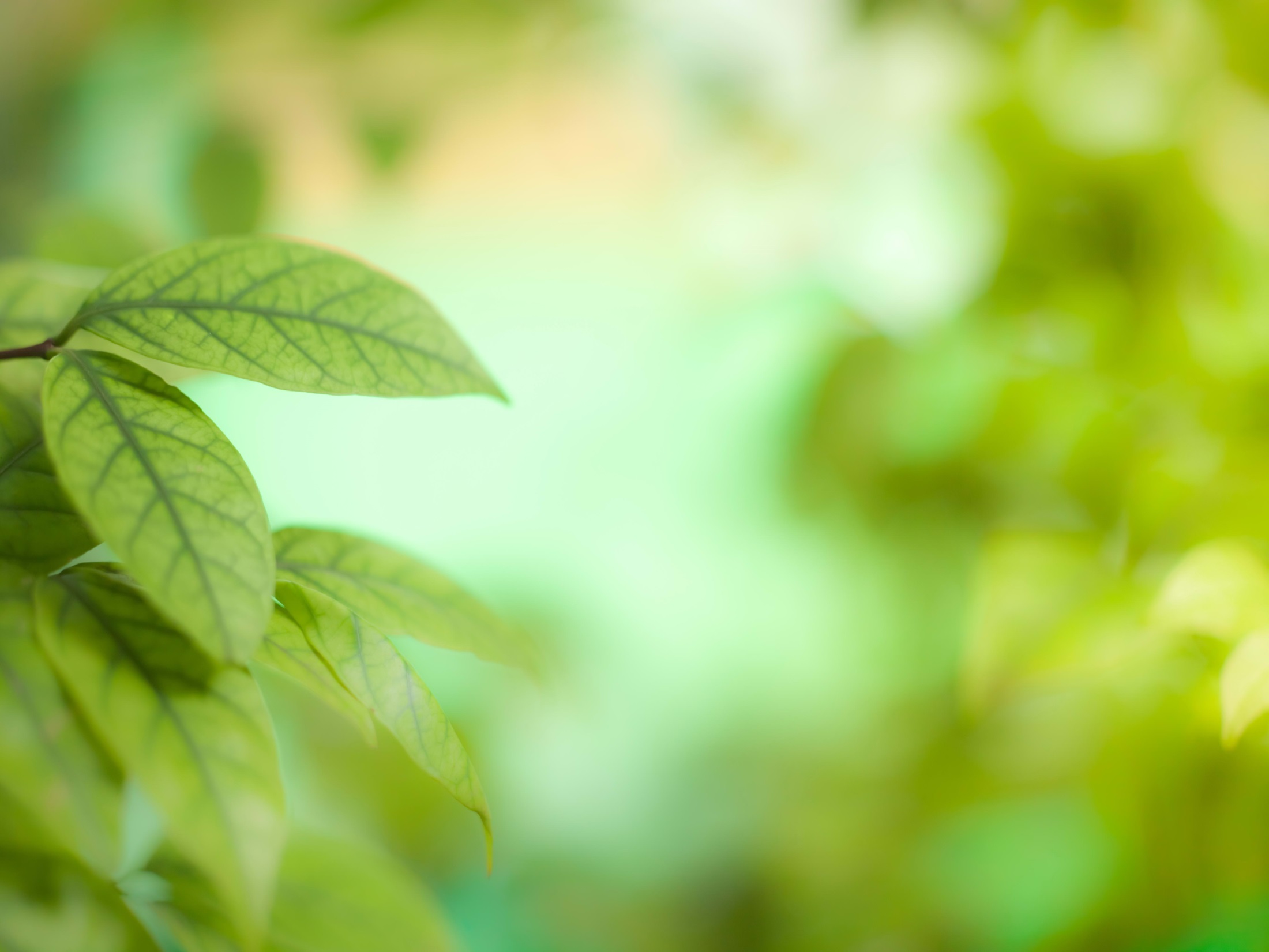 Лев Микола́йович Толсто́й
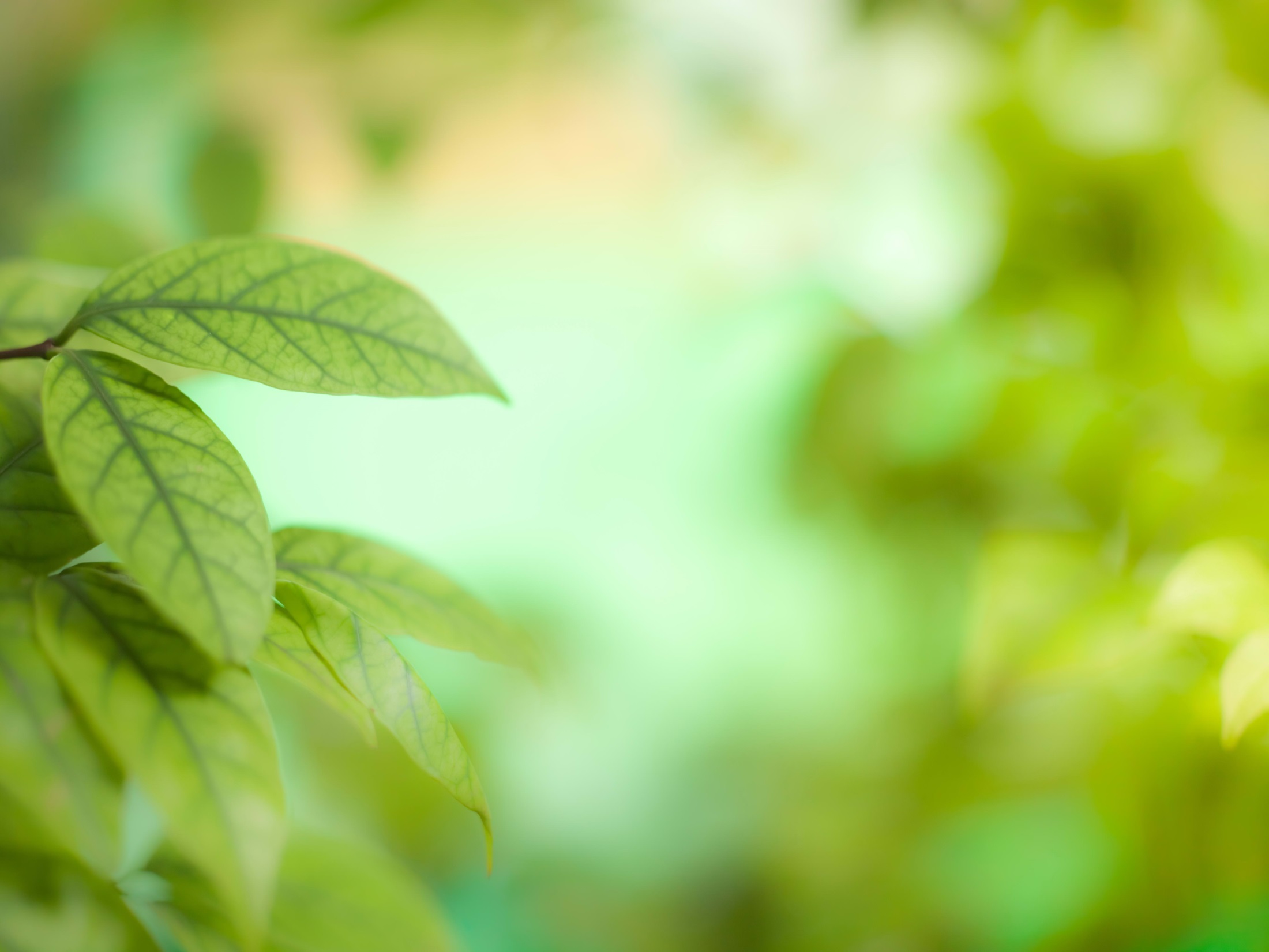 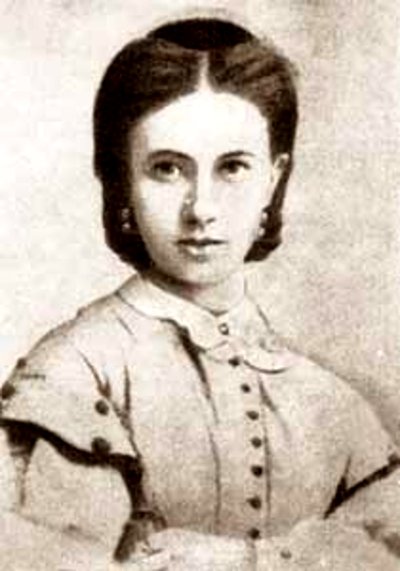 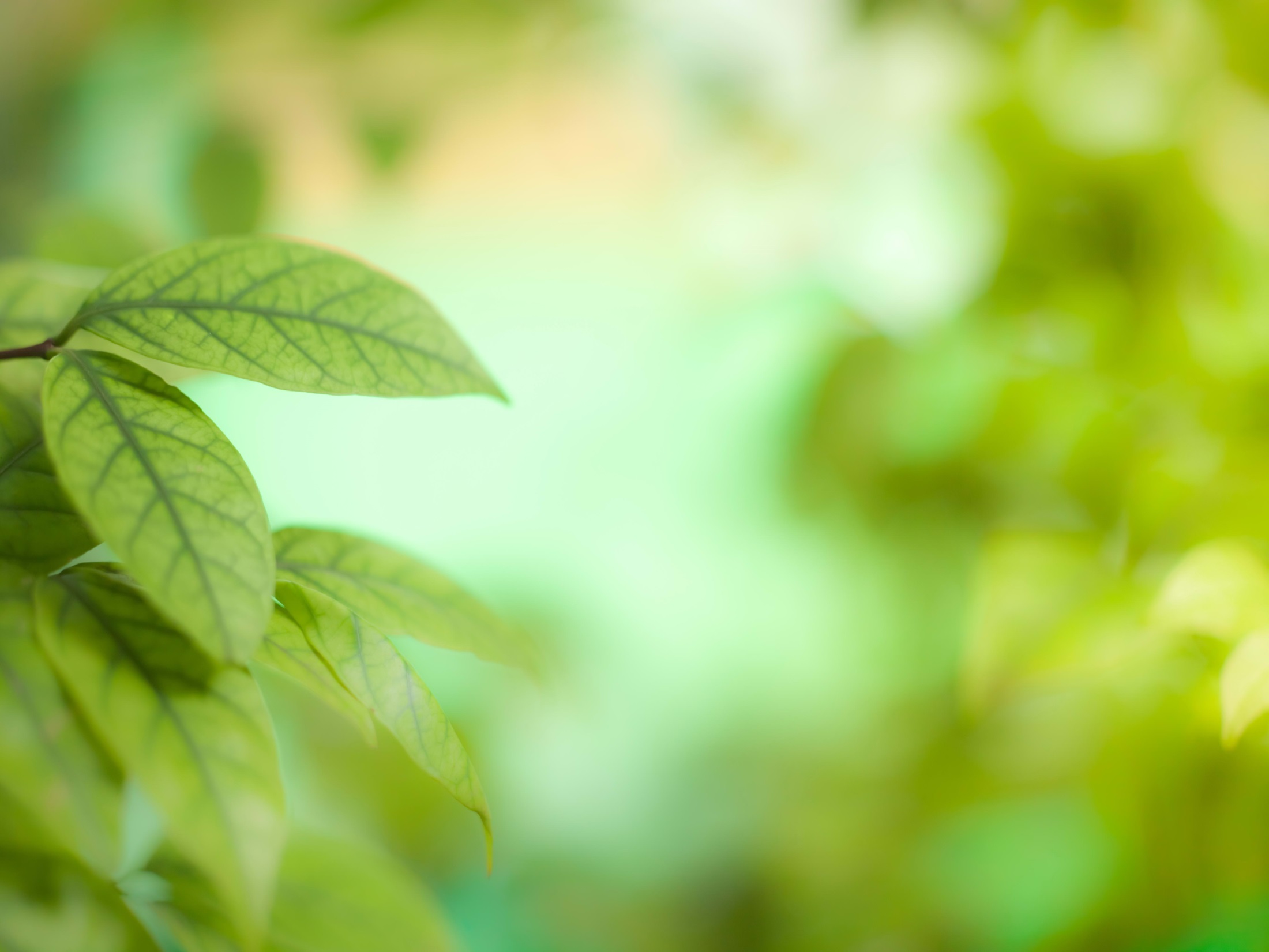 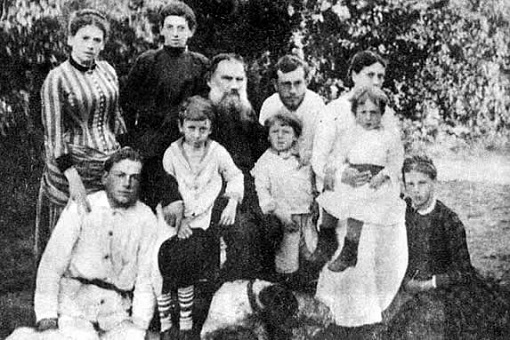 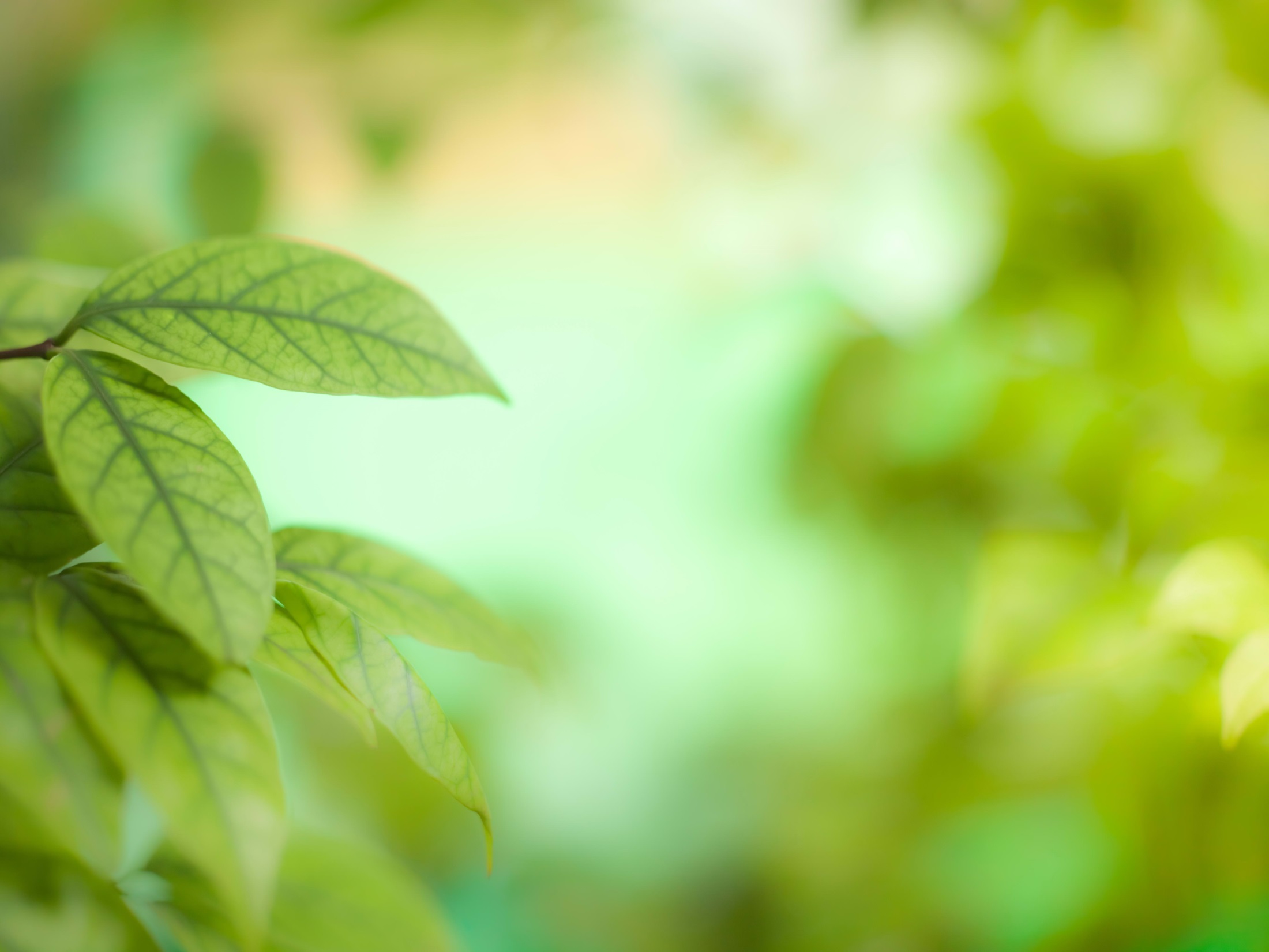 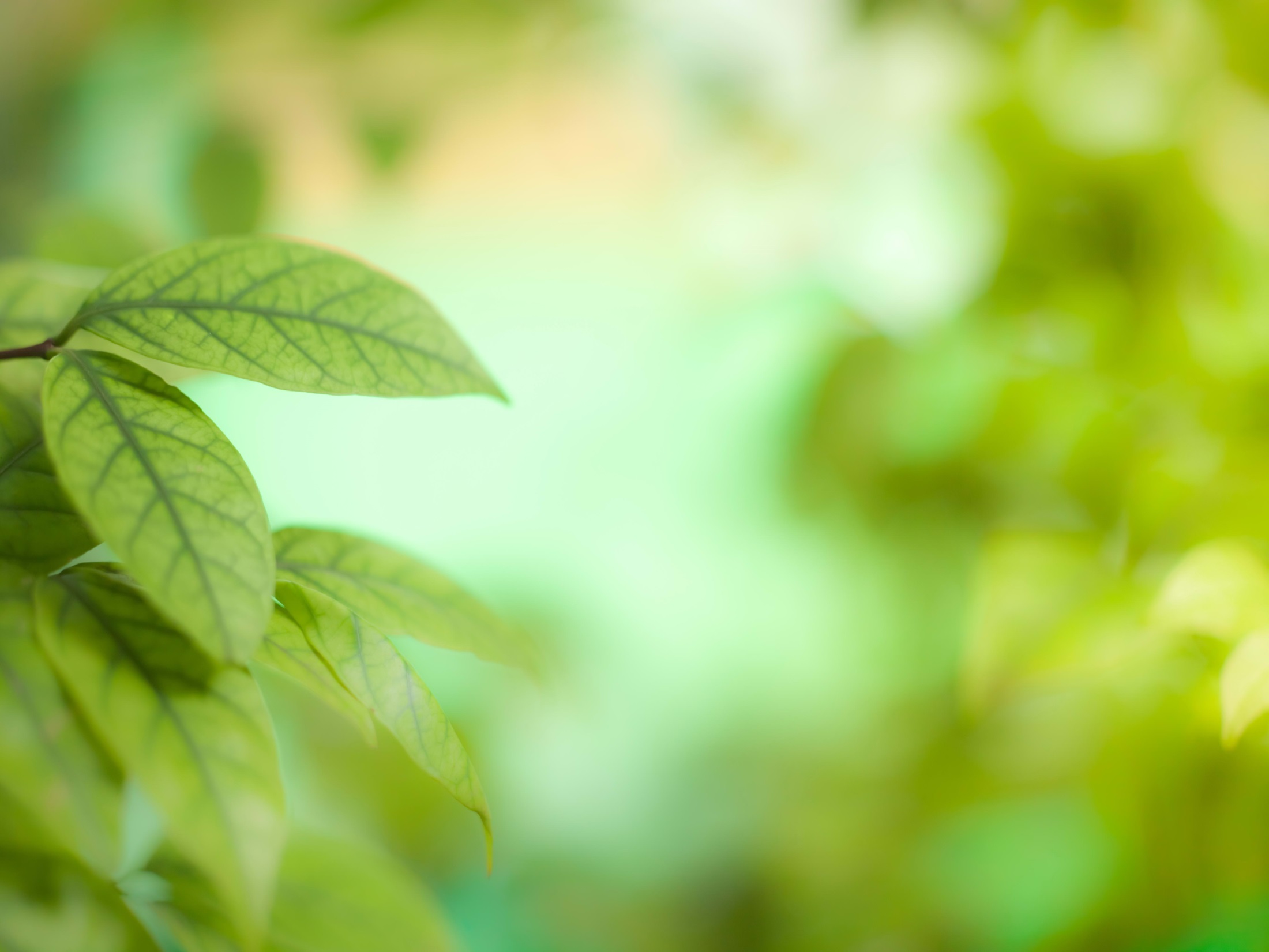 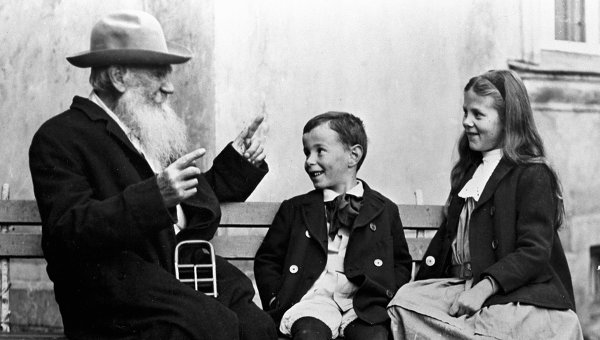 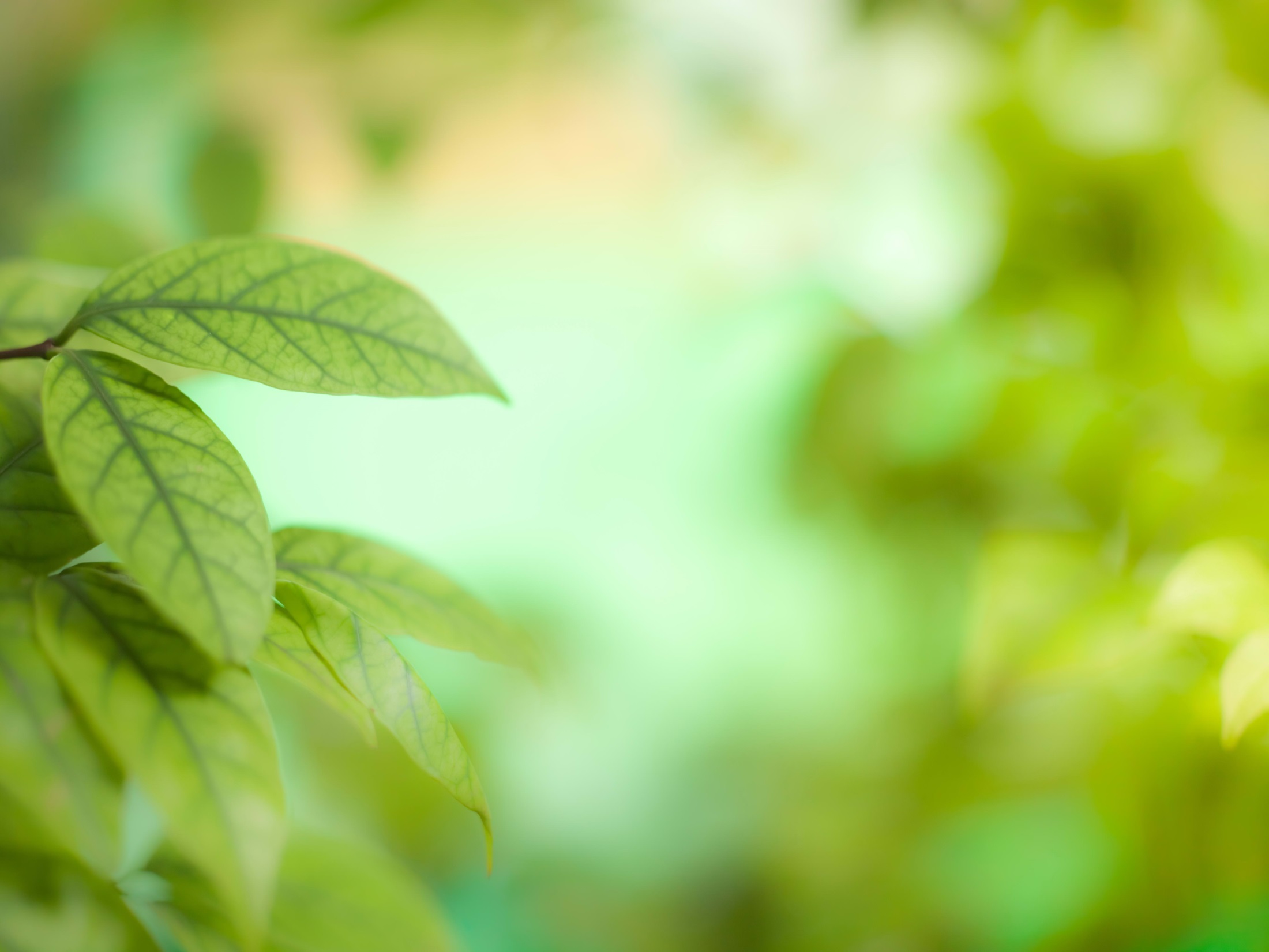 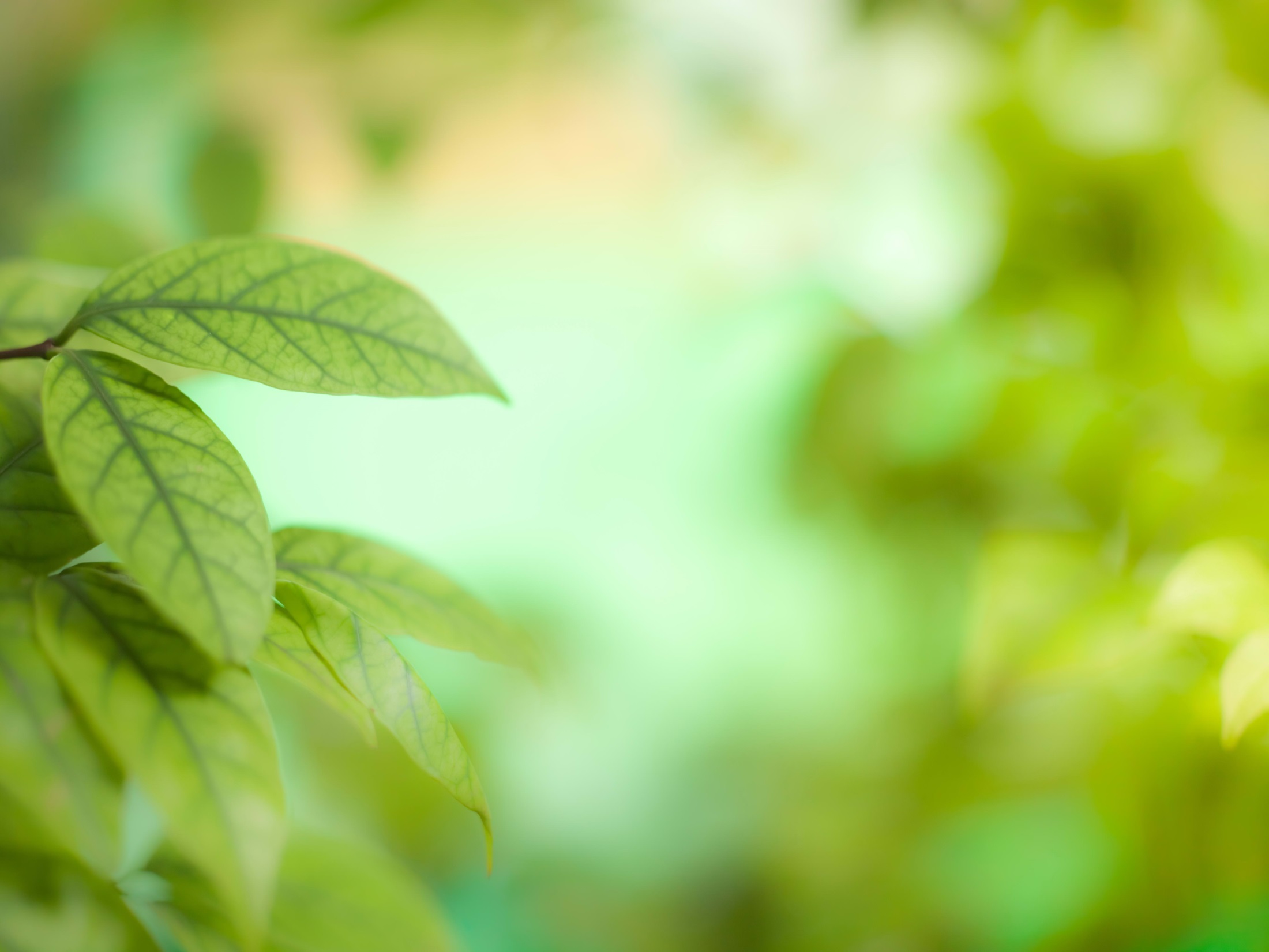 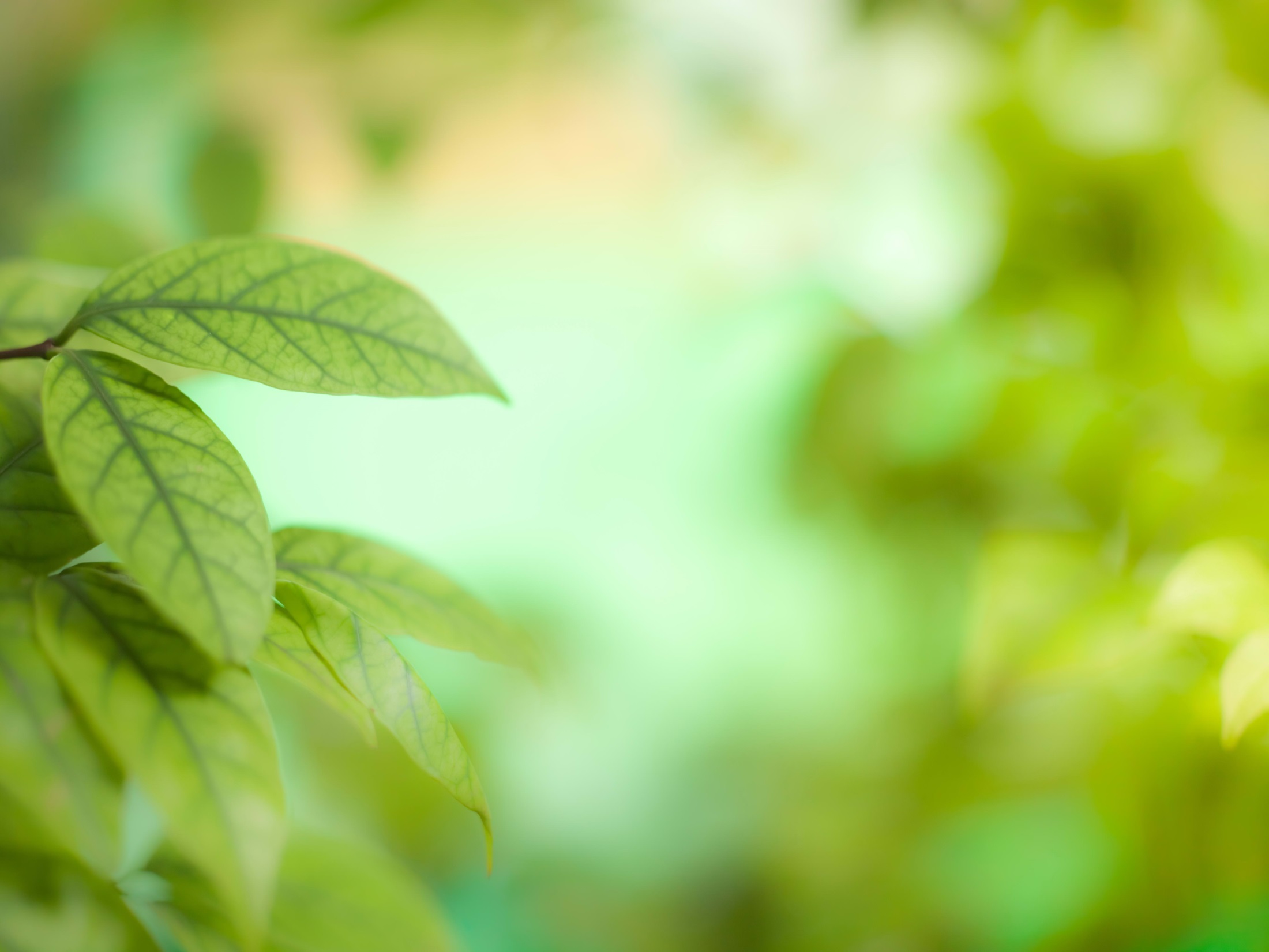 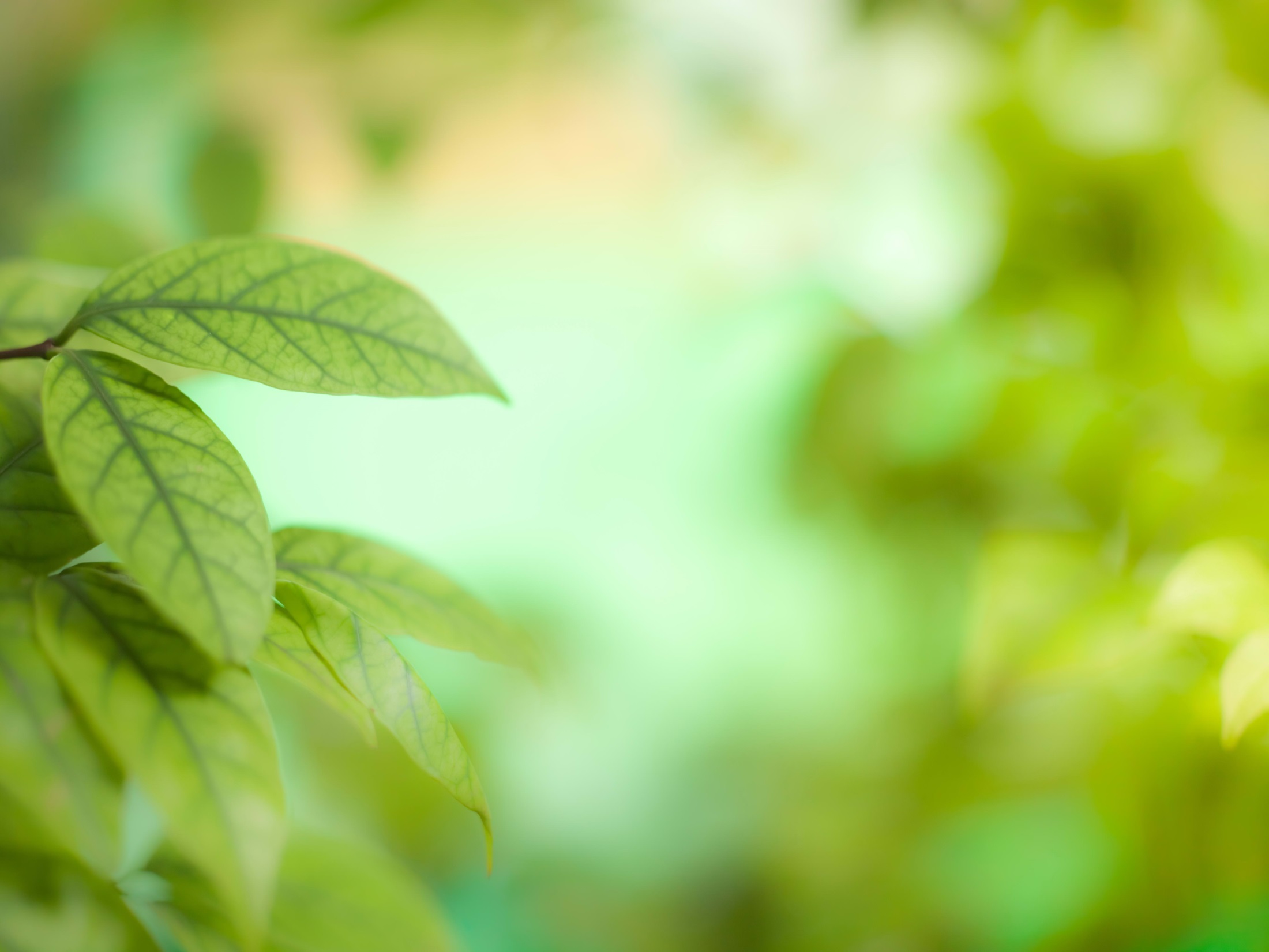 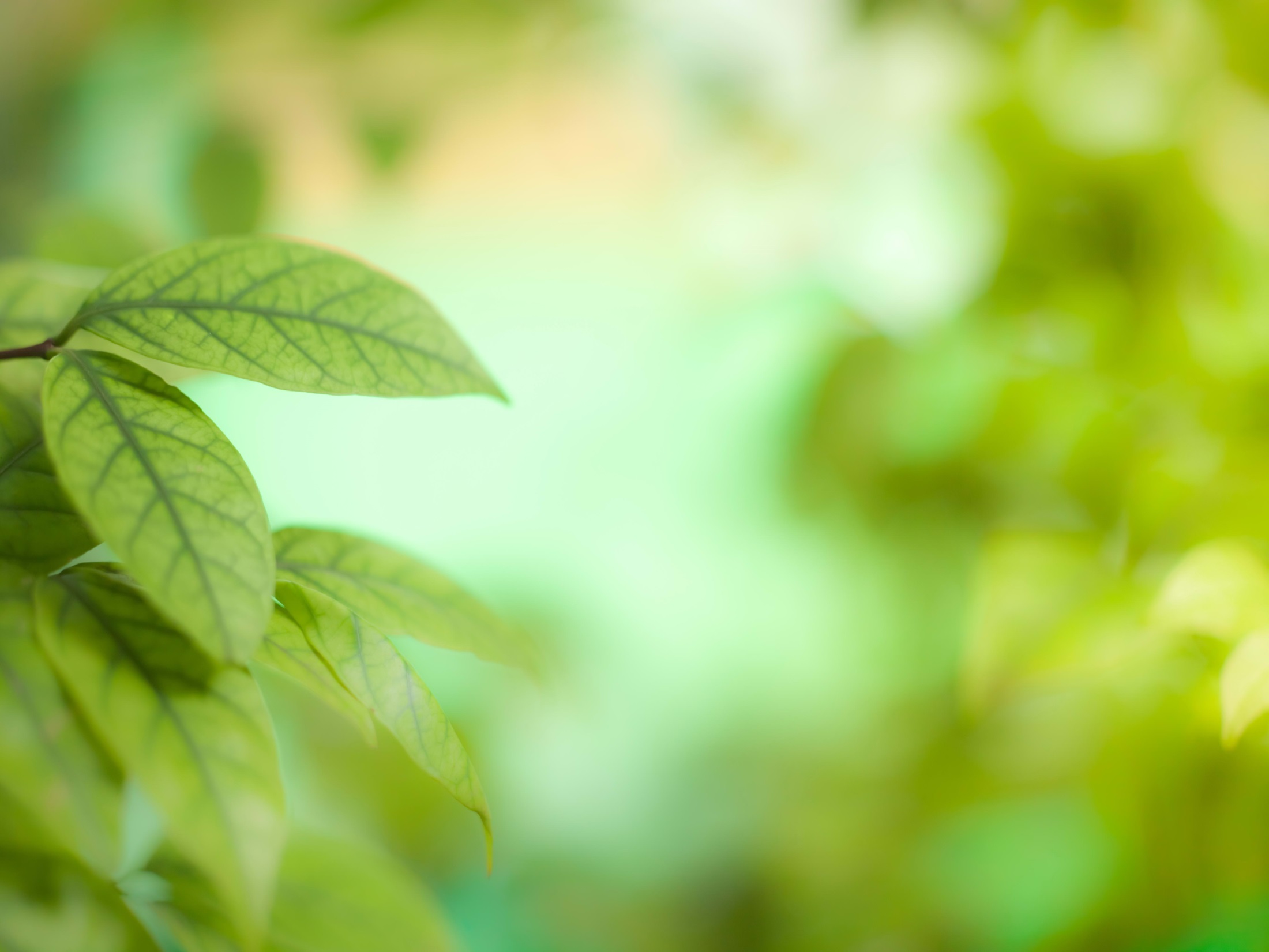 Толстой і Україна
Лев Толстой здійснив поїздку у Київ протягом 14-16 червня 1879, відвідав Києво-Печерську лавру, Софійський і Михайлівський собори, духовну академію та деякі інші сакральні пам'ятки. Імовірно, зупинявся у сестри своєї дружини Г. А. Кузьминської на теперішній вулиці Льва Толстого № 9. Відтворив київські враження у праці «Дослідження догматичного богослов'я» та інших.
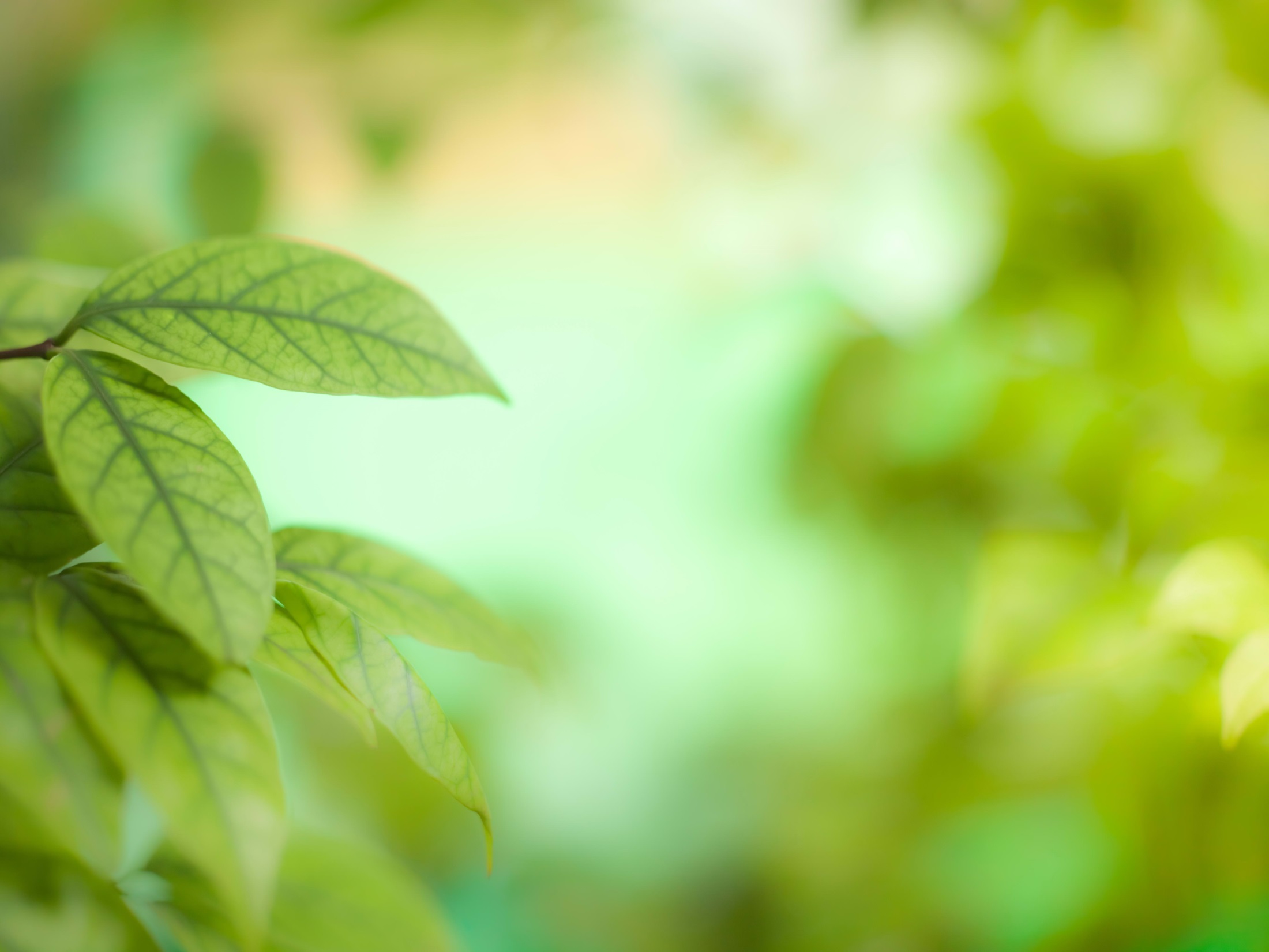 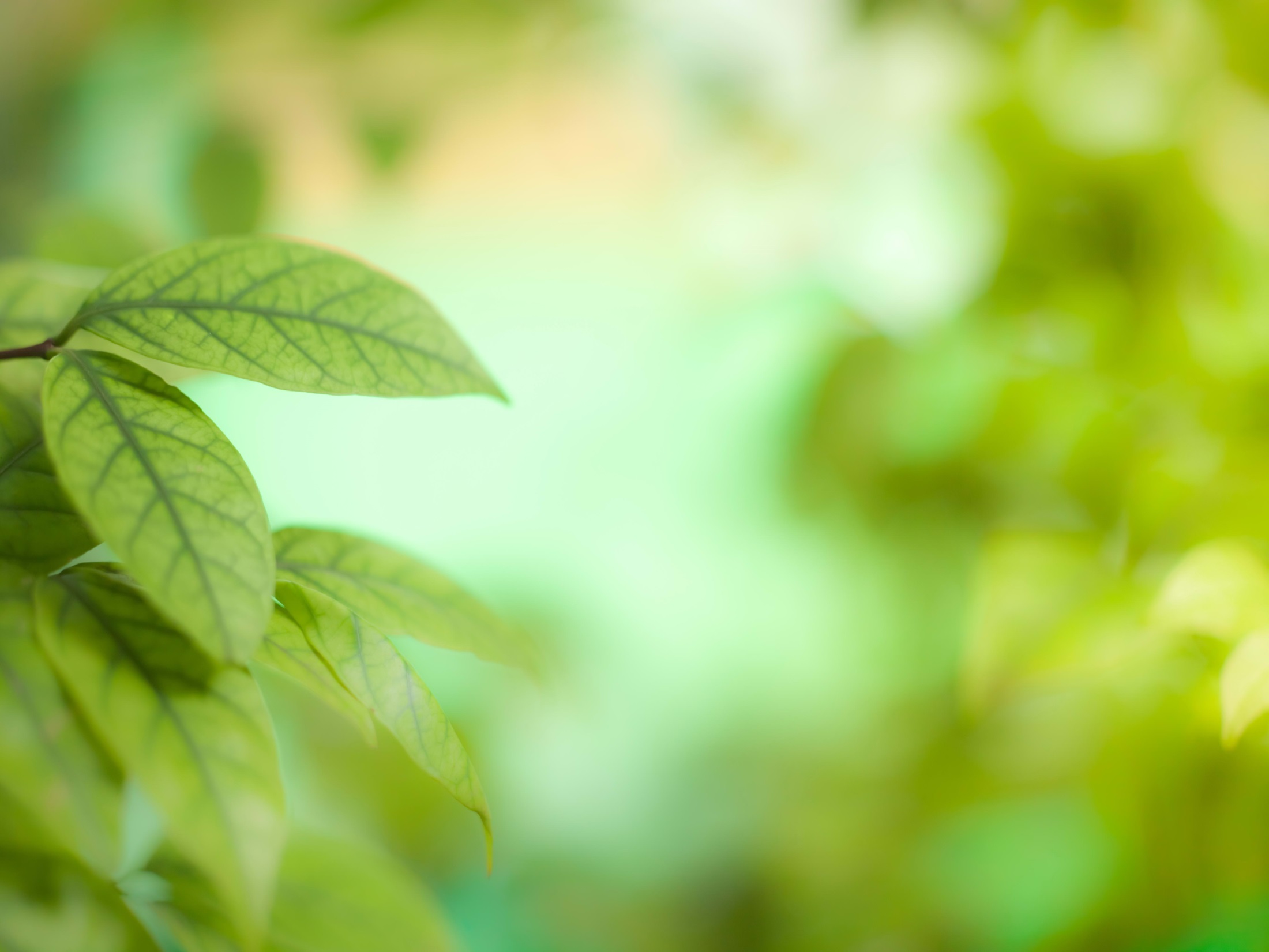 Твори Толстого:
Анна Кареніна (Лев Толстой)
Влада темряви (Лев Толстой)
Війна і мир (Лев Толстой)
Воскресіння (Лев Толстой)
Два гусари (Лев Толстой)
Дитинство (Лев Толстой)
Живий труп (Лев Толстой)
Кавказький бранець (Лев Толстой)
Козаки (Лев Толстой)
Корова (Лев Толстой)
Крейцерова соната (Лев Толстой)
Отроцтво (Лев Толстой)
Плоди освіти (Лев Толстой)
Після балу (Лев Толстой)
Севастопольські оповідання (Лев Толстой)
Смерть Івана Ілліча (Лев Толстой)
Три смерті (Лев Толстой)
Филипок (Лев Толстой)
Хаджи-Мурат (Лев Толстой)
Холстомер (Лев Толстой)
Юність (Лев Толстой)
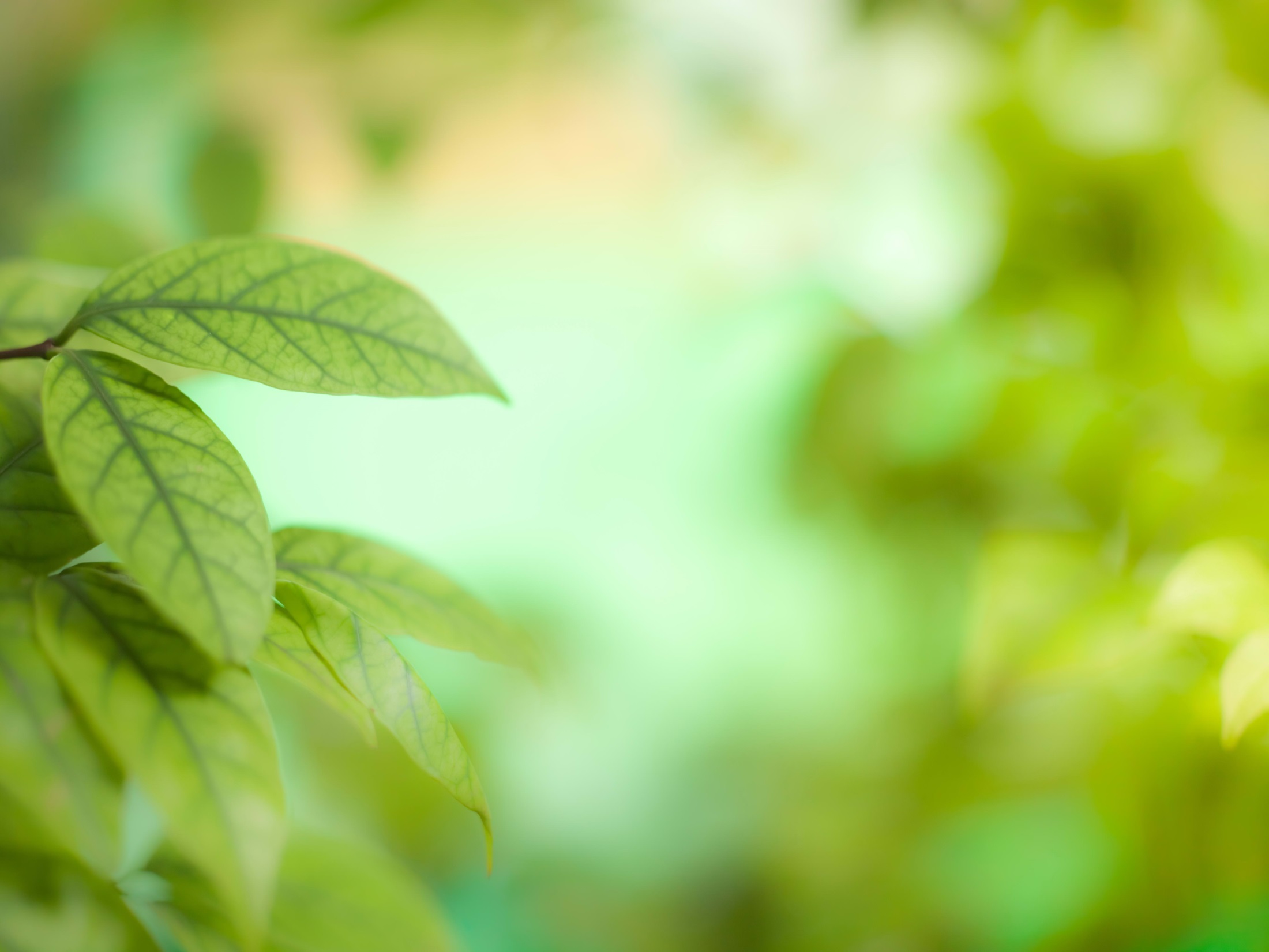 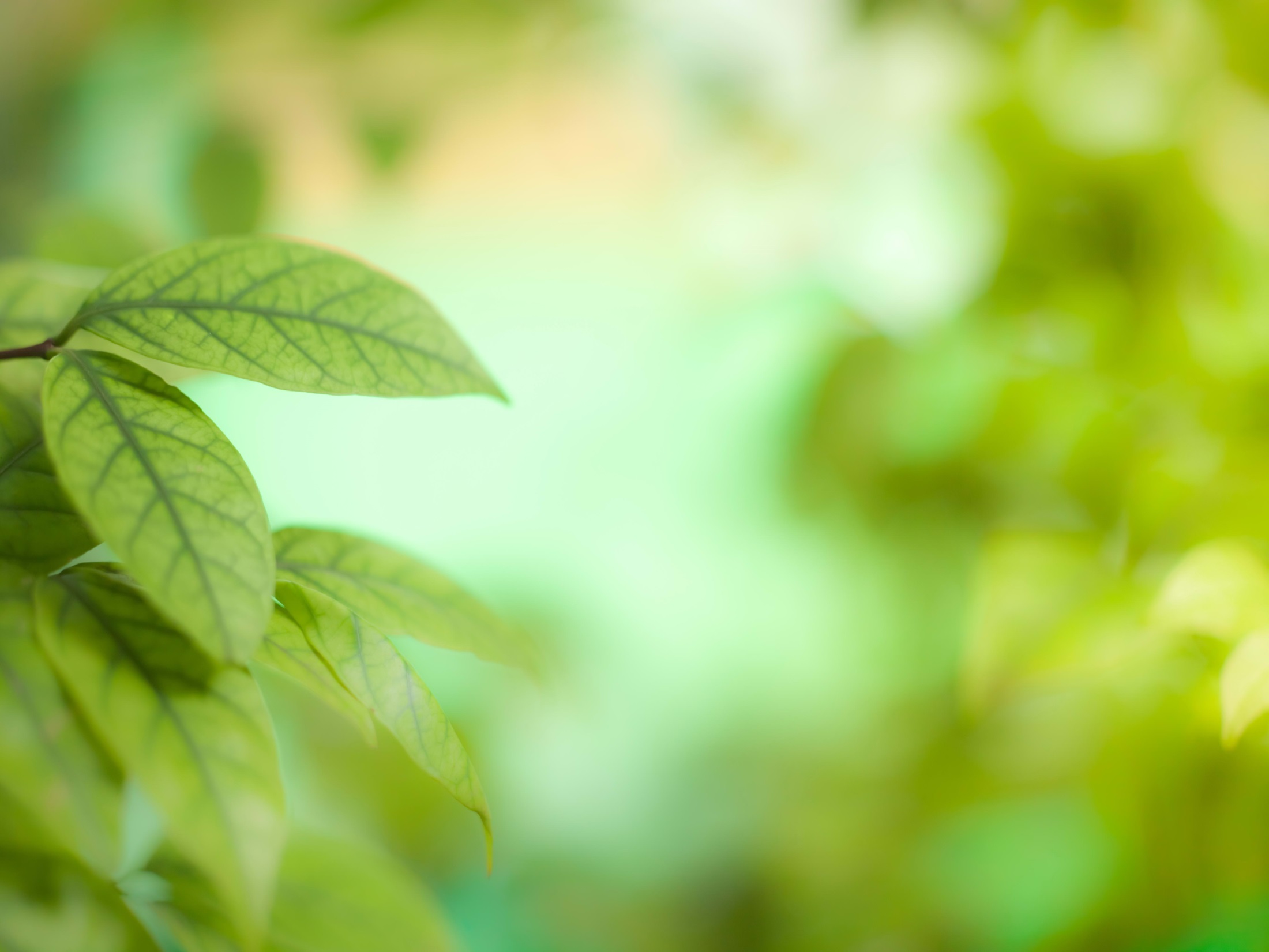 Пам’ятник Толстому в Москві
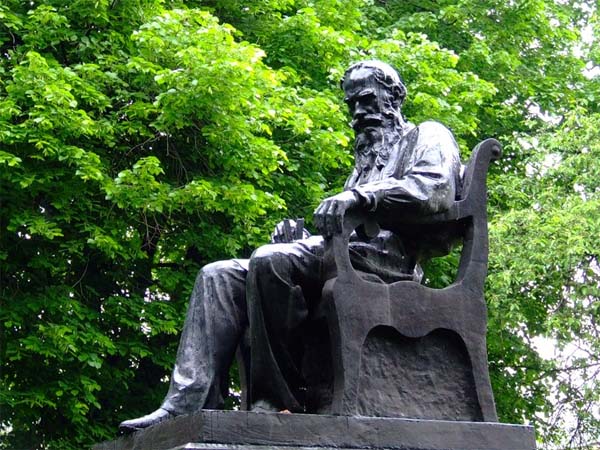 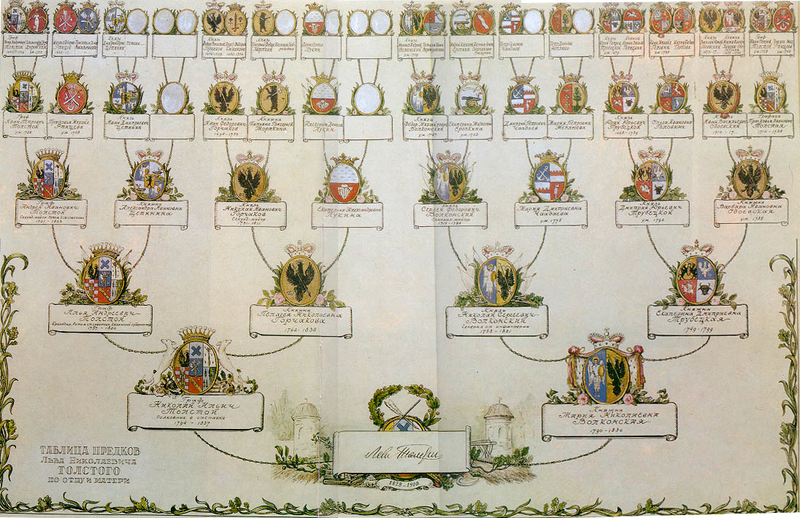